Cry ‘I can’t breathe’
Tune: WoodlandsLyrics: John CampbellImage: Munshots/Unsplash
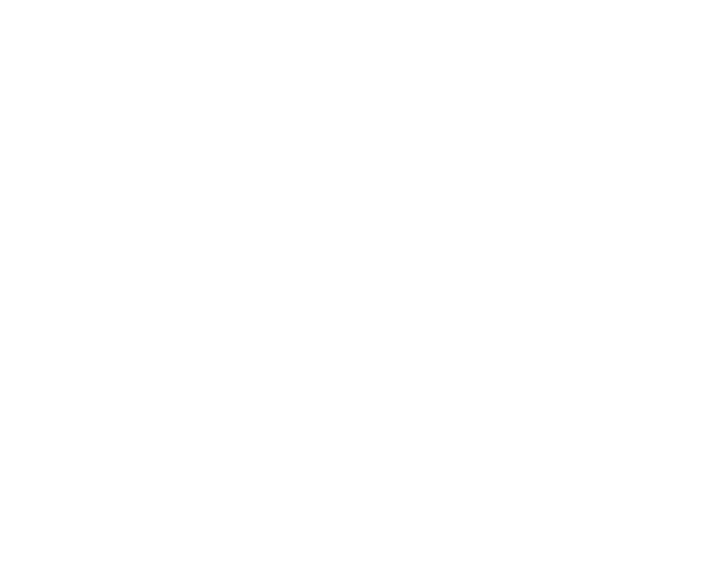 Cry, ‘I can’t breathe!’with those pinned down to die,when law enforcers kill,all help deny.
Cry, ‘I can’t breathe!’while racist structures meanso many blighted lives,beyond obscene.
Cry, ‘I can’t breathe!’rememb’ring times long gonewhen slave ship holdswould stifle and condemn.
Cry, ‘I can’t breathe!’with those from later daysstill trapped by aftershocksof slav’ry’s ways.
Cry, ‘End this now!’with those who’ve had enoughwho march to end injusticeharsh and rough.
Cry, ‘End this now!’with all who would proclaimthat black lives matter;let us end the shame!
Cry, ‘In Christ’s Name!’till all Christ’s church can seethat Jesu’s work’s not donetill all are free.
Cry, ‘In Christ’s Name!’as we commit to sharein striving for a worldthat’s just and fair.
Cry, ‘I can’t breathe!’with all who seek to builda world where no-one isunjustly killed.
Cry, ‘I can’t breathe!’till hope begins again,and all are blessed,and peace and justice reign.
The words of George Floyd (and others who died pinned down by police) have become a rallying cry for much wider issues of injustice.This song seeks to invite Christians to share the cryand join the struggle. 
John Campbell, 23 July 2020